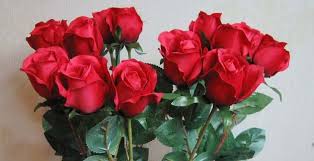 সবাইকে স্বাগতম
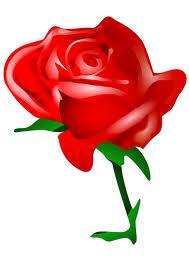 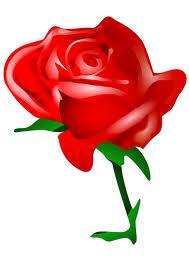 পরিচিতি
মিতা রানী গোমস্তা
সহকারি শিক্ষক
কলকলিয়া জি.সি মাধ্যমিক বিদ্যালয়
ফকিরহাট, বাগেরহাট।
শিক্ষক পরিচিতি
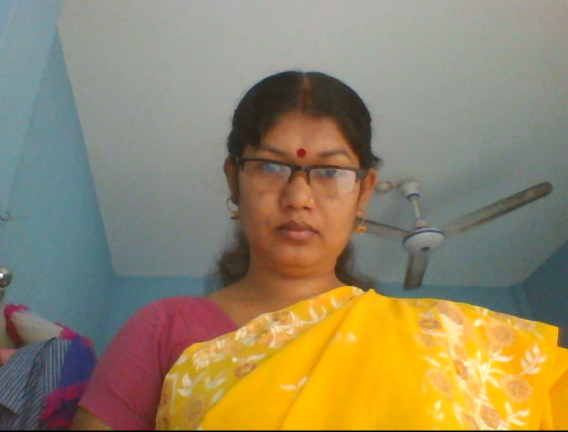 মোবাইল নং ০১৮১৫৩০৯৯৫০
email- mitagomosta@gmail.com
পাঠ পরিচিতি
৬ষ্ঠ শ্রেনি
সাধারন বিজ্ঞান
সময়ঃ ৫5 মিনিট
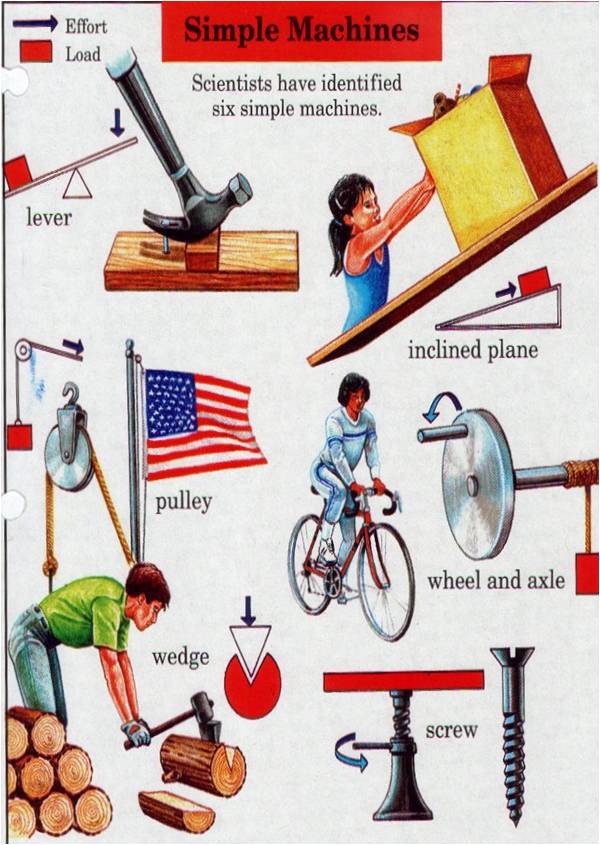 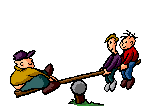 পাঠ ঘোষনা
একাদশ অধ্যায়
সরল যন্ত্র
শিক্ষণফল
এই পাঠ শেষে শিক্ষার্থীরা
বিভিন্ন ধরনের সরল যন্ত্রের কাজ ব্যাখ্যা করতে পারবে।
বিভিন্ন ধরনের সরল যন্ত্রের সুবিধা তুলনা করতে পারবে।
বাস্তব জীবনে সরল যন্ত্রের ব্যবহার করতে পারবে।
নিচের চিত্রগুলো কিসের?
সরল যন্ত্র
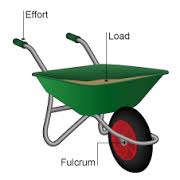 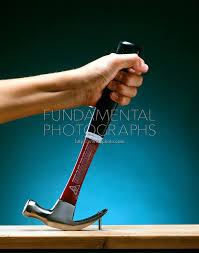 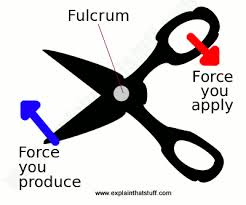 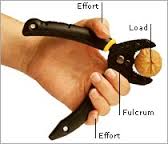 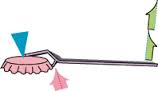 ভিডিও চিত্রে কি ভাবে লিভার ব্যবহার করে কাজ সহজ করা যায়।
আরও একটি ভিডিও দেখি
একক কাজ
কাজ
সরল যন্ত্রের কাজ ব্যাখ্যা কর ।
বল
লিভার                  লিভার
ভার
ফালক্রাম
বল
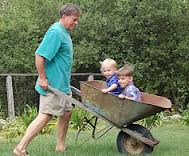 সরল যন্ত্র
সরল যন্ত্রের শ্রেনি বিভাগ
বল
ভার
লিভার                 লিভার
ফালক্রাম
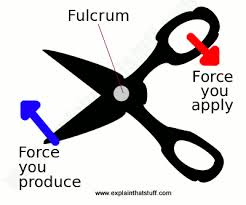 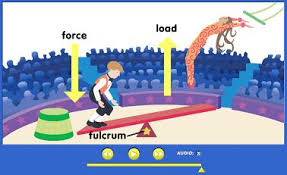 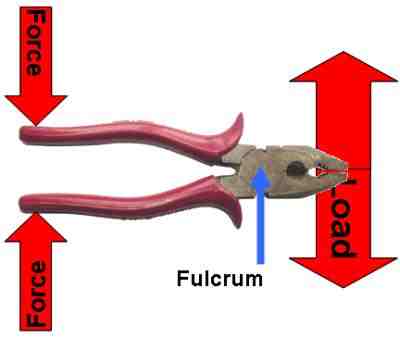 ১ম শ্রেনির লিভার।
বল
ভার
ফালক্রাম
লিভার                 লিভার
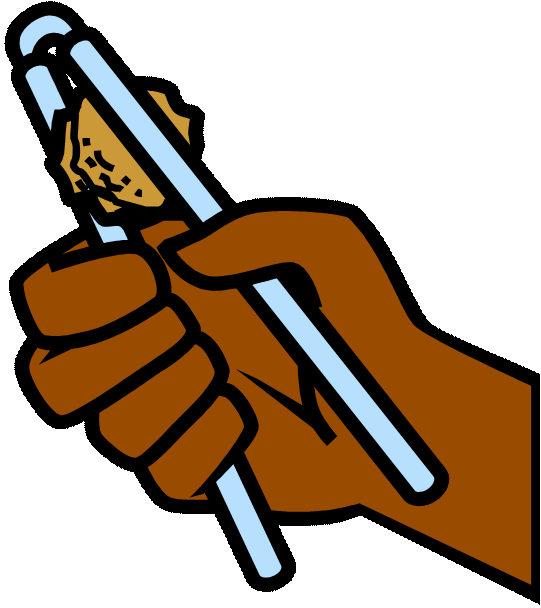 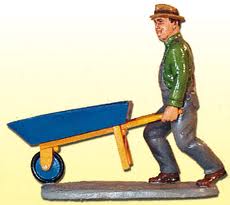 ২য় শ্রেনির লিভার।
বল
ভার
লিভার                 লিভার
ফালক্রাম
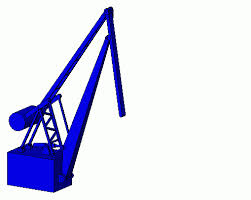 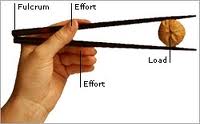 ৩য় শ্রেনির লিভার।
আমরা চিত্রের সাহায্যে প্রশ্নের উত্তর দেওয়ার চেষ্টা করি।
বল
ভার
লিভার                  লিভার
ফালক্রাম
বল কি?
যা প্রয়োগের ফলে বস্তুর অবস্থার পরিবর্তন হয় তাই বল।
লিভার কি?
লিভার একটি সরল যন্ত্র, যা একটি শক্ত দন্ড কোন কিছুর 
উপর ভর করে মুক্তভাবে উঠানামা করে।
ফালক্রাম কি?
যার উপর ভর করে মুক্তভাবে উঠানামা করে তাই ফালক্রাম।
দলীয় কাজ
দলে আলোচনা করে বিভিন্ন ধরনের সরল যন্ত্রের সুবিধা  লেখ |
কাজ
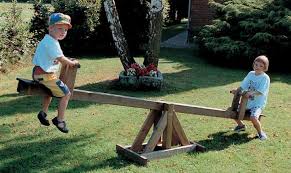 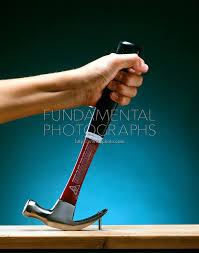 বলতে হবে এগুলি কোন শ্রেনির লিভার?
১ম শ্রেনির লিভার।
২য় শ্রেনির লিভার।
৩য় শ্রেনির লিভার।
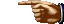 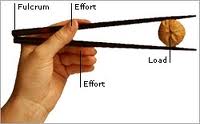 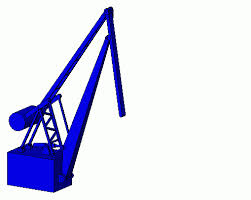 বলতে হবে এগুলি কোন শ্রেনির লিভার?
১ম শ্রেনির লিভার।
২য় শ্রেনির লিভার।
৩য় শ্রেনির লিভার।
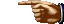 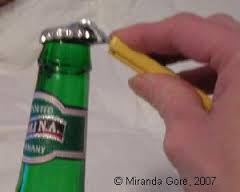 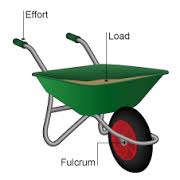 বলতে হবে এগুলি কোন শ্রেনির লিভার?
১ম শ্রেনির লিভার।
২য় শ্রেনির লিভার।
৩য় শ্রেনির লিভার।
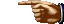 মূল্যায়ন
বল কি?
লিভার কি?
ফালক্রাম কি?
সরল যন্ত্র কি?
বাড়ীর কাজ
বাস্তব জীবনে সরল যন্ত্রের ব্যাবহারের গূরুত্ত্ব আলোচনা কর।
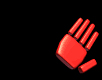 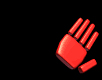 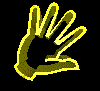 ধন্যবাদ
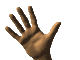 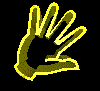 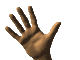